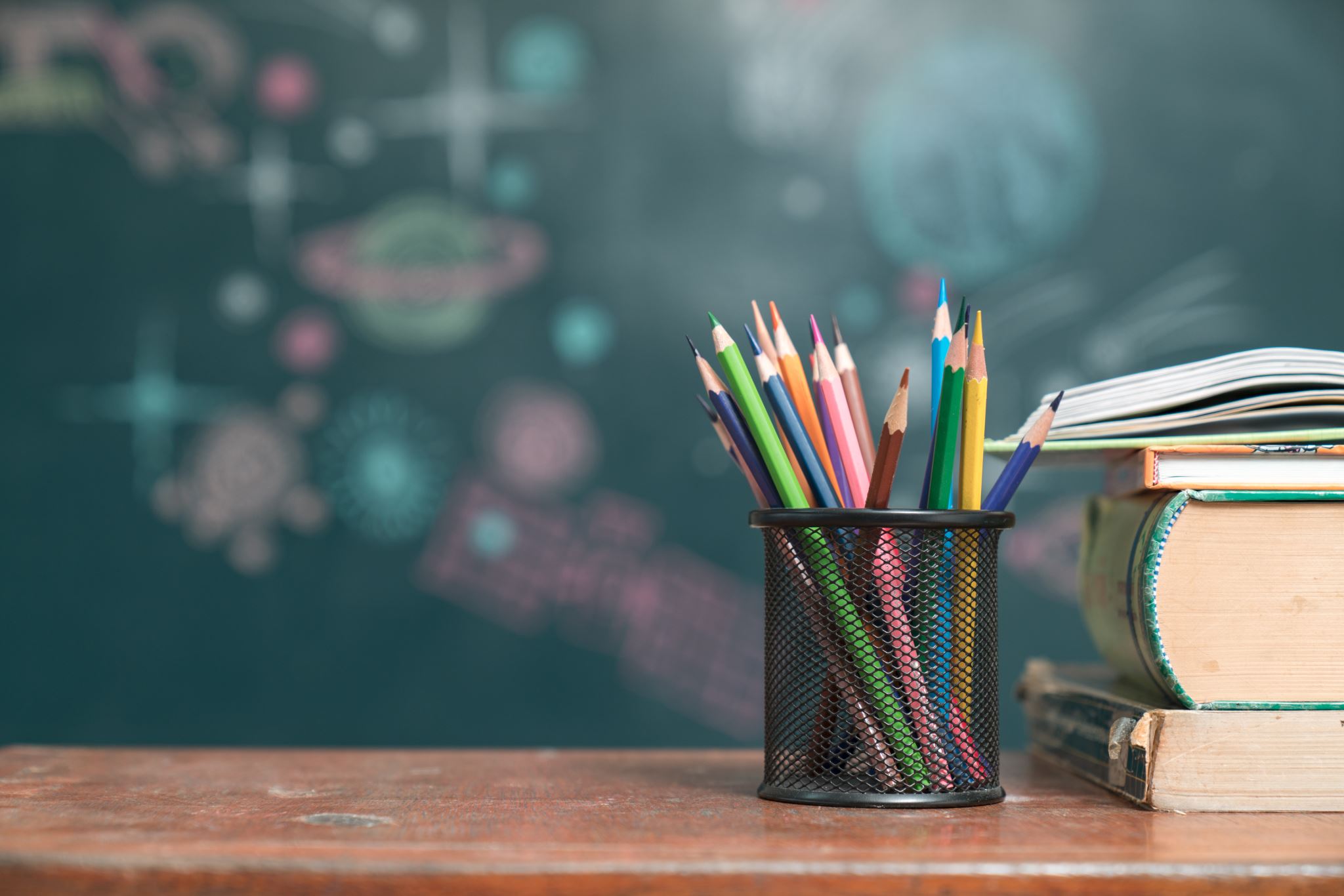 Håndbok for studieprogramledere ved AD-fakultetet
Versjon 1, 12.03.24
1
Innhold
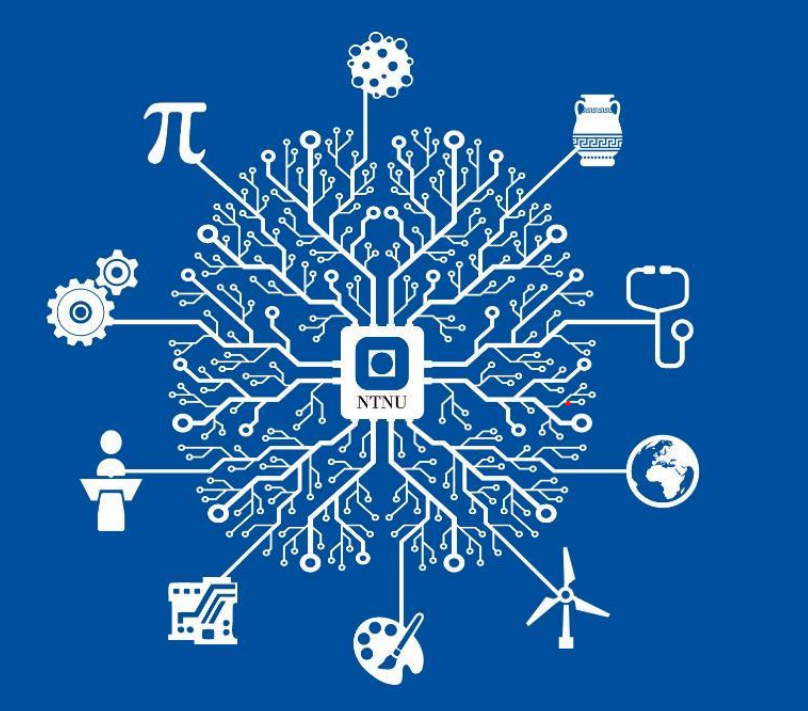 Innledning og formål
Utdanningskvalitet ved NTNU
Utdanningsledelse ved AD – roller, funksjoner og fora
Studieprogramleders mandat
Rammer for arbeidet som studieprogramleder ved AD
Beslutnings- og rapporteringslinjer
Studieprogramråd ved AD
Programledernettverket
Programdrevet utvikling og drift – fora for samarbeid
«Hovedbestillingen» – de fire utdanningskvalitetsprosessene
Studieprogramleders (administrative) oppgaver i kvalitetssystemet
Hvem er dine "gode  administrative hjelpere"?
Beskrivelse av roller, råd og utvalg ved NTNU og AD (1 av 3)
Beskrivelse av roller, råd og utvalg ved NTNU og AD (2 av 3)
Beskrivelse av roller, råd og utvalg ved NTNU og AD (3 av 3)
2
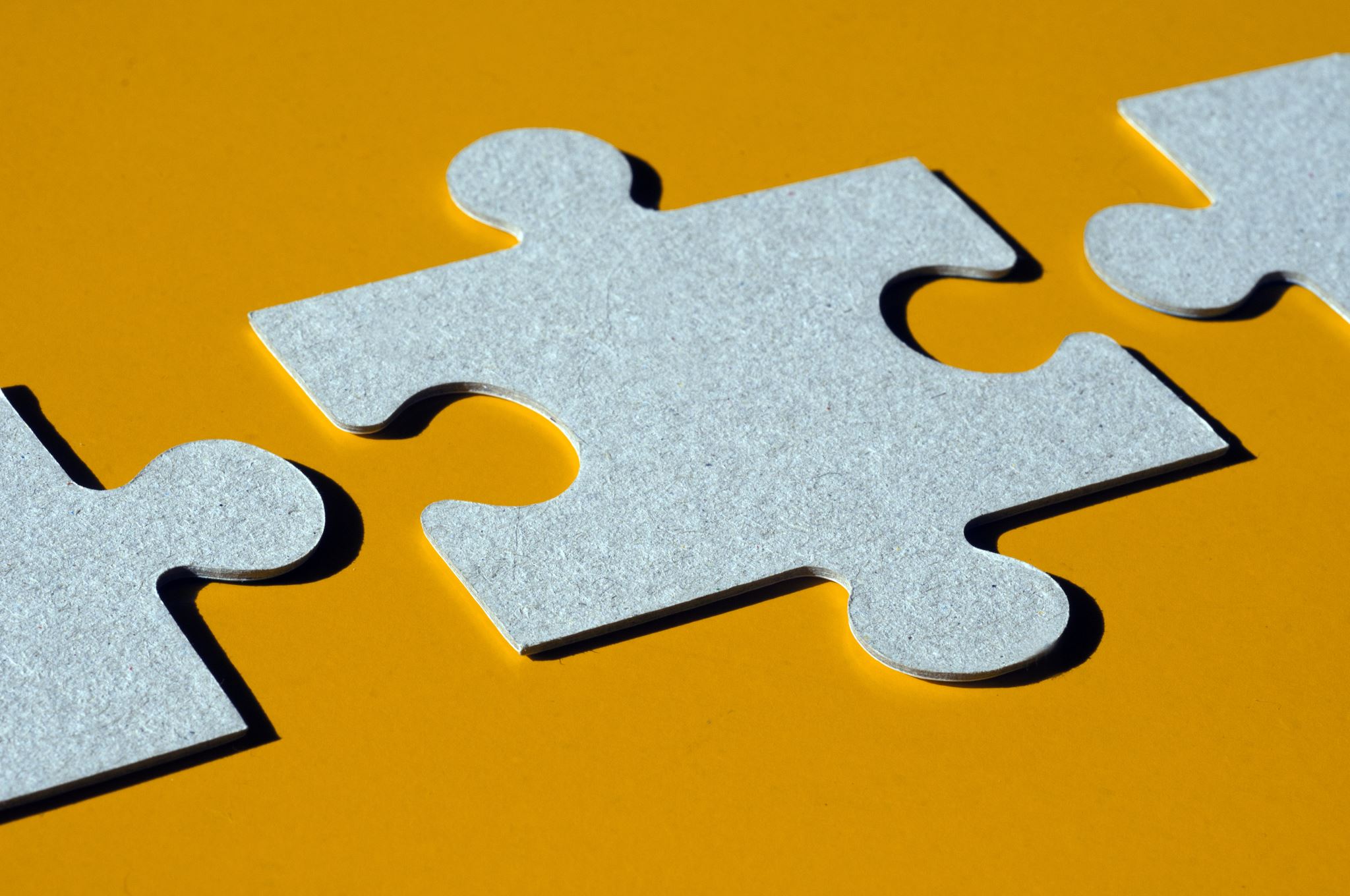 Innledning og formål
"ADs utdanningsledelse skal fremme kvalitetskultur, og studieprogrammene skal ha en tydelig faglig ledelse med definert ansvar for kvalitetssikring og -utvikling av studiet" (AD-fakultetets strategi 2018-2025) 

Vi har laget denne håndboken til deg som har fått den viktige oppgaven som studieprogramleder – du er en nøkkelfunksjon. Formålet med håndboken er å understøtte det viktige ansvaret som ligger til studieprogramledere ved å gi nærmere beskrivelser av prosesser, ansvar og oppgaver som ligger til rollen.

Takk for at du har tatt på deg oppgaven!
3
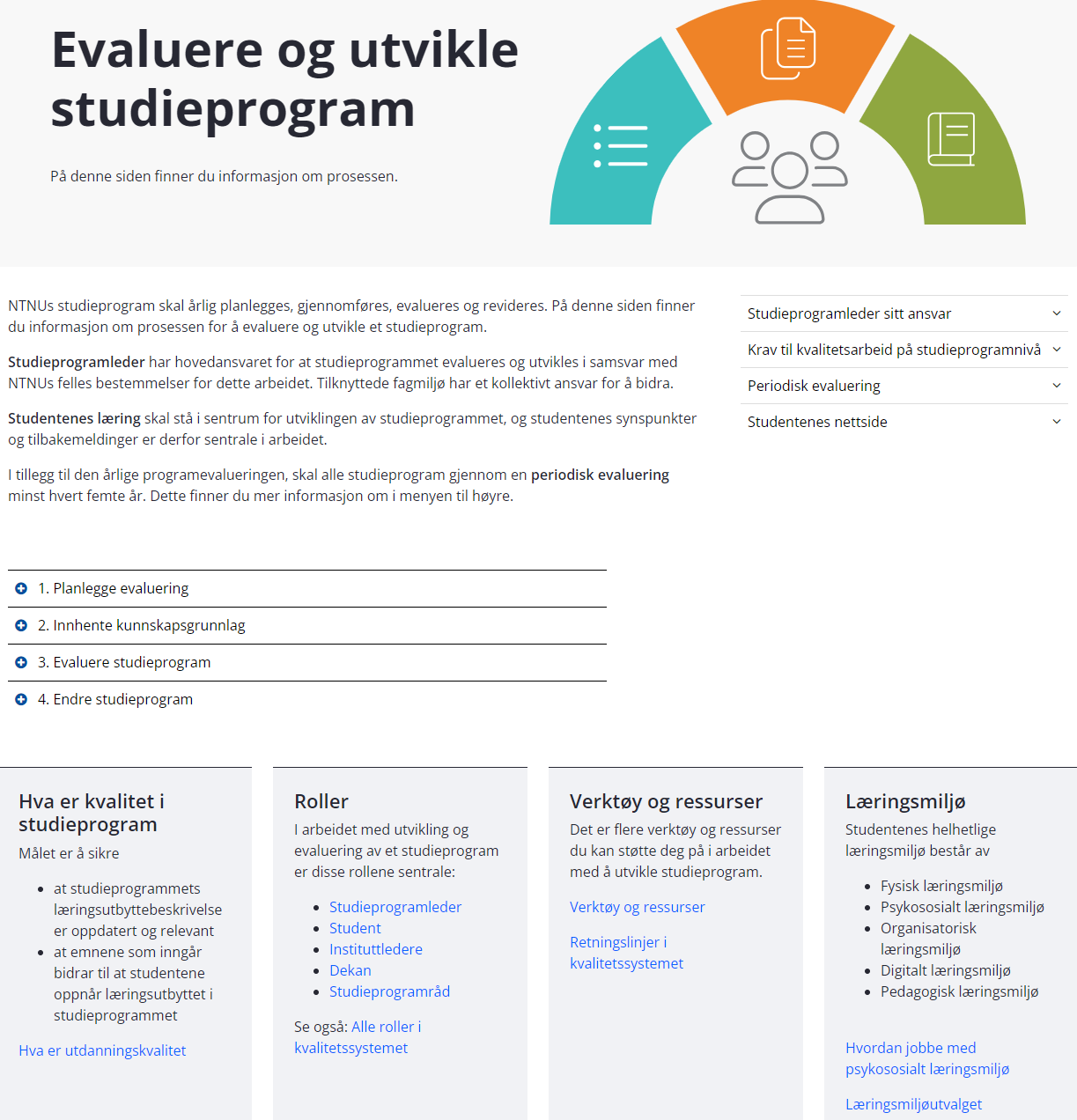 Utdanningskvalitet ved NTNU
Vi anbefaler at du setter deg godt inn i NTNUs kvalitetssystem  for utdanning som beskriver mål for kvalitetsarbeidet, og hvordan du som studieprogramleder kan bidra til en kollektiv kvalitetskultur og sikre transparens og dokumentasjon i utviklingsarbeidet. 


Målet med NTNUs kvalitetssystem er å:

Holde høy internasjonal kvalitet

Være oppdatert på det siste fra forsknings- og praksisfelt

Tilby et godt læringsmiljø

Fremme tverrfaglig forståelse og etisk refleksjon
Om NTNUs kvalitetssystem for utdanning
4
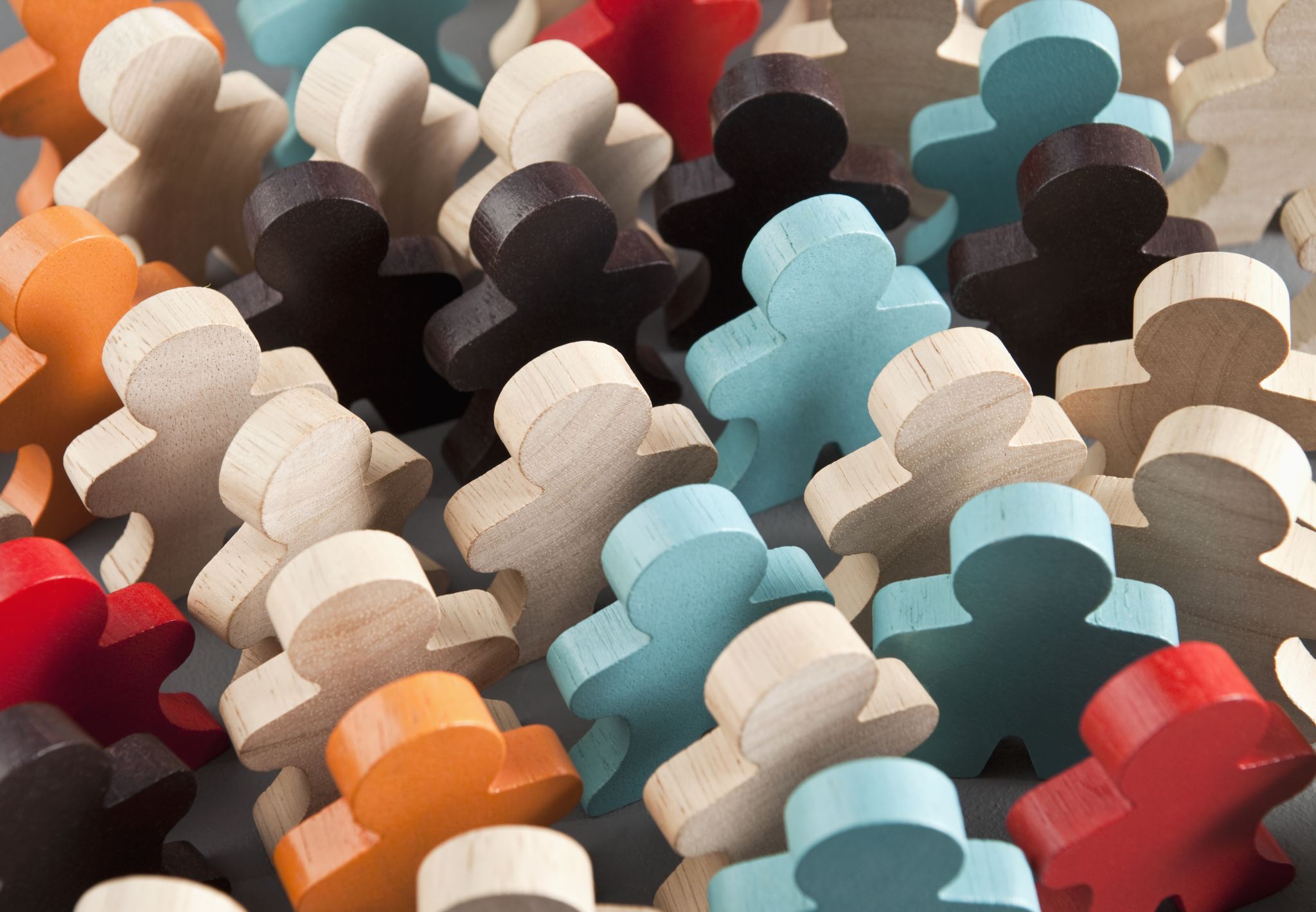 Utdanningsledelse ved AD – roller, funksjoner og fora
Arbeidet med utdanningskvalitet er et kollektivt ansvar der mange bidrar og deler sin kunnskap
NTNU er en linjestyrt organisasjon, men mye av arbeidet foregår på tvers av program, institutt og fakultet.
Styringsreglementet til NTNU delegerer ansvar og myndighet fra NTNUs styre og til dekanene. Ytterligere delegasjon til instituttledere kan gjøres av dekanene der delegasjonsreglementet åpner for dette (der det ikke står «fakultetet selv»).
Det er utarbeidet mandat for de fleste roller, funksjoner og utvalg ved NTNU og for enkelte roller, funksjoner og utvalg ved AD. Se alle roller - kvalitetssystem for utdanning og ledelsesmodell og delegasjon for utdanningsledelse ved Fakultet for arkitektur og design (AD) – dekanvedtak 2023-03.
5
Studieprogramleders mandat
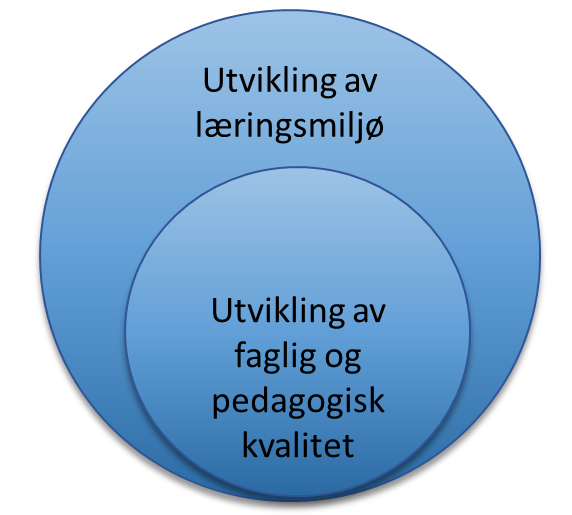 Studieprogramleder skal bidra til å utvikle læringsmiljø og faglig og pedagogisk kvalitet i studieprogrammet. 
Studieprogramleders funksjon er rådgivende og oppgavene utøves i tett dialog og samarbeid med dekan, instituttleder, emneansvarlige, faglærere og studenter. Utvikling av kvalitet i studieprogram er en kollektiv oppgave for fagmiljøet. 
Studieprogramleder leder normalt studieprogramrådet og rapporterer til ansvarlig linjeleder. 
Studieprogramleders oppgaver beskrives under, med utgangspunkt i sirkelen hvor utvikling av faglig og pedagogisk kvalitet legger grunnlaget for utviklingen av et helhetlig læringsmiljø.
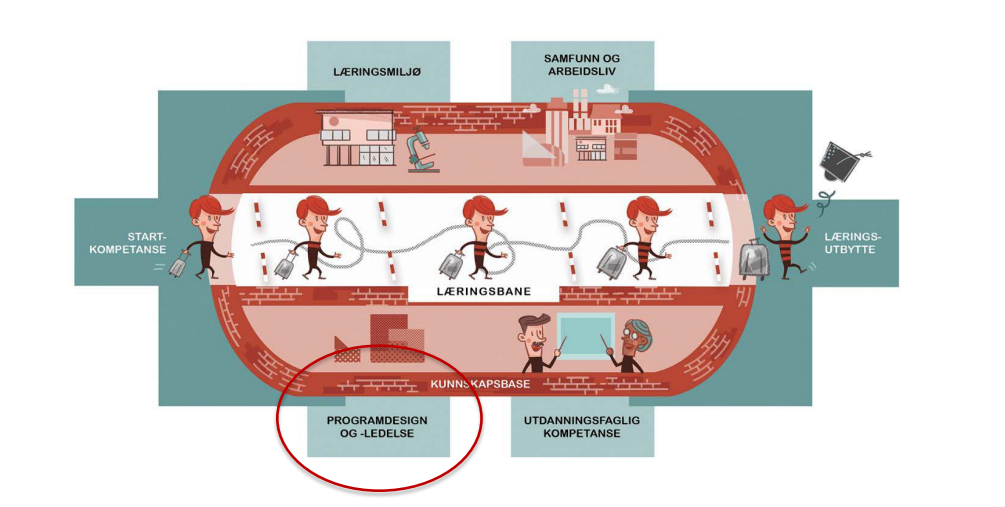 Studieprogramleders mandat i sin helhet (vedtatt av rektor)
6
Ramme for tidsbruk varierer mellom de ulike studieprogrammene ved AD avhengig av programmets størrelse, kompleksitet og utviklingsbehov – beregnet tidsbruk er beskrevet i studieprogramleders individuelle avtale.
Som studieprogramleder:
jobber du med å utvikle et godt læringsmiljø (de fysiske, psykososiale, organisatoriske, digitale og pedagogiske kontekstene for læring) for studenten på studieprogrammet. Dette innebærer blant annet å stimulere til at studentene utvikler en felles identitet og tilhørighet til programmet, og til utvikling av gode relasjoner mellom studenter, fagmiljø og administrasjon
rapporterer du i det daglige til instituttleder/nestleder for utdanning ved instituttet
deltar du i prodekan for utdanning og bærekraft sitt nettverk for studieprogramledere som møtes to ganger i semesteret (Studieprogramledernettverket) 
har du ansvaret for å utarbeide årlig evalueringsrapport om kvaliteten i studieprogrammet basert på det kvalitative og kvantitative kunnskapsgrunnlaget som er tilgjengelig (emneevalueringer, studentevalueringer, innspill fra studiekonsulenter, kvantitative indikatorer for utdanningskvalitet)
deltar du i periodisk evaluering av studieprogrammet når dette skal gjennomføres (minst hvert femte år)
foreslår du tiltak for forbedring og utvikling av programmet basert på evalueringer og tilgjengelige ressurser (dialog med instituttledelsen), og foreslår endringer for kommende studieår (studieplanrevisjon)
kan du forvente administrativ støtte til arbeidet fra instituttadministrasjonen
Rammer for arbeidet som studieprogramleder ved AD
7
Beslutnings- og rapporteringslinjer
Styret
NTNU
Rektor
AD styre
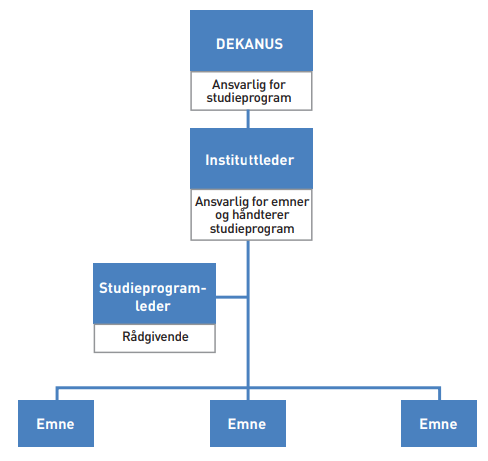 Studieprogramleder rapporterer til instituttleder
8
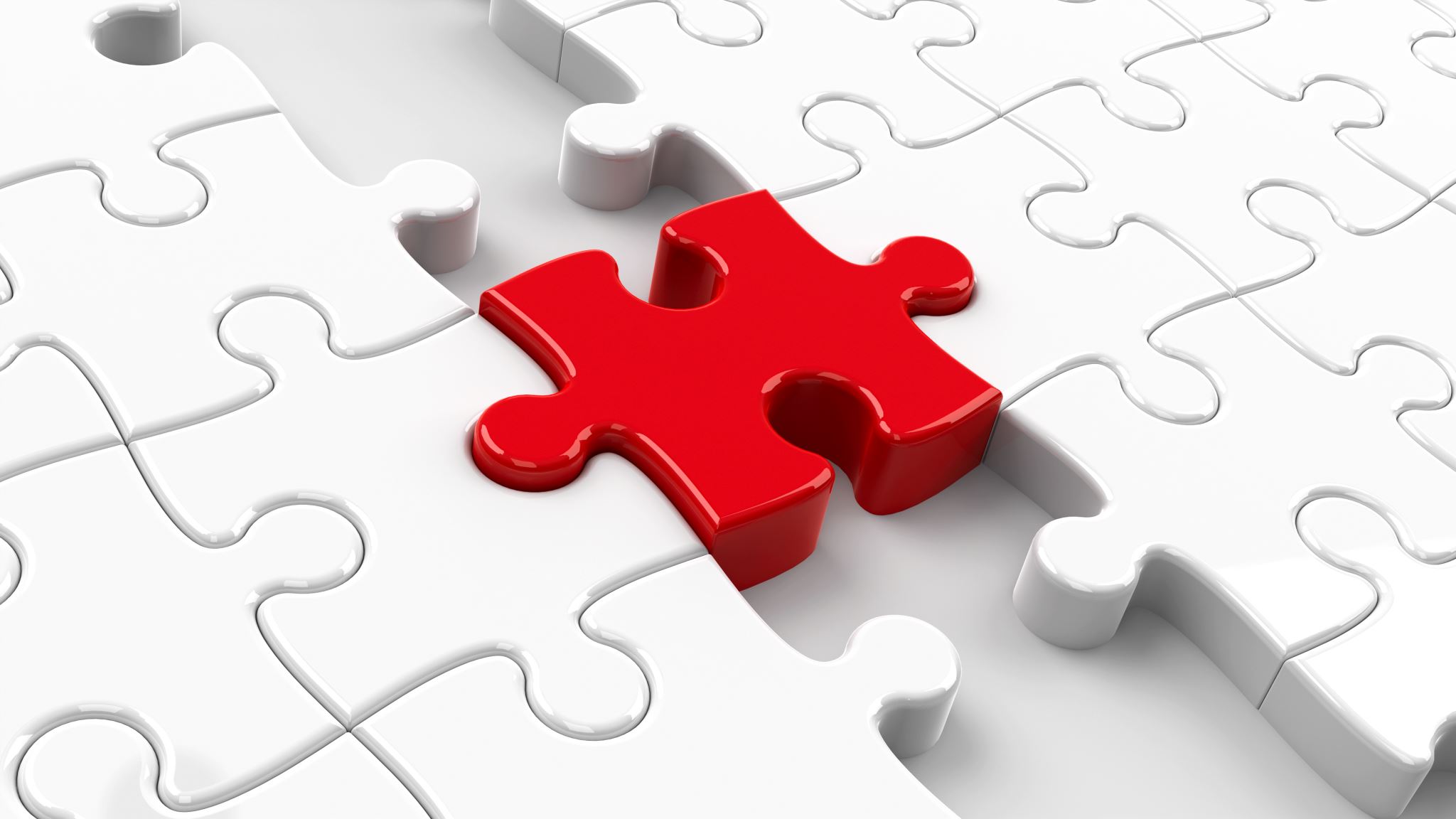 Studieprogramråd ved AD
Studieprogramrådets mandat i sin helhet (vedtatt av rektor)
Ved AD er det oppnevnt 9 studieprogramråd der noen studieprogram inngår i felles programråd. Hvem som leder felles programråd framgår av vedtak for oppnevning av programråd og publiseres på Studieprogramråd - AD.
Studieprogramrådene oppnevnes formelt av dekan, men det er instituttet, i samråd med deg som studieprogramleder, som foreslår aktuelle rådsmedlemmer. Programrådene har normalt en varighet på fire år.
Studieprogramrådet gir råd i arbeidet med utvikling av kvaliteten i studieprogrammet og gir innspill til din årlige studieprogramevaluering.
Studieprogramrådet skal bestå av studenter, vitenskapelig ansatte og administrativt ansatte, og skal ha i tillegg ha ekstern representasjon eller sørge for innspill fra eksterne aktører.
Studentrepresentasjon i programrådene er viktig og velges av Studentrådet AD for ett år av gangen. Oppnevning av studentrepresentanter forutsetter derfor god dialog med instituttillitsvalgte (ITV).
Alle studieprogramråd skal ha en programrådssekretær for praktisk og administrativ støtte i planlegging og gjennomføring av programrådsmøter. Møtedatoer kan gjerne planlegges i god tid i forveien for å sikre at så mange som mulig kan delta og at møtene legges til tidspunkt som gjør det mulig å innhente råd ifm årlig programevaluering og –revisjon. Møtereferatene journalføres slik at de er tilgjengelig for senere bruk.
9
Programledernettverket
Arbeidet med utdanningskvalitet er et kollektivt arbeid hvor åpenhet, transparens og trygge rammer er en forutsetning. Det innebærer behov for inkluderende møteplasser blant de som har rollen som studieprogramleder. Programledernettverket er en arena for faglig utvikling hvor studieprogramledere møtes på tvers av institutt for å diskutere faglige problemstillinger, undervisningspraksis, utdanningsledelse, utveksle erfaringer og drøfte tema relatert til studieprogramleders mandat. 
Samlingene ledes av prodekan for utdanning og bærekraft og arrangeres to ganger i semesteret.
Tidligere samlinger i studieprogramledernettverket. 
Felles chat i Teams for tips og erfaringsdeling.
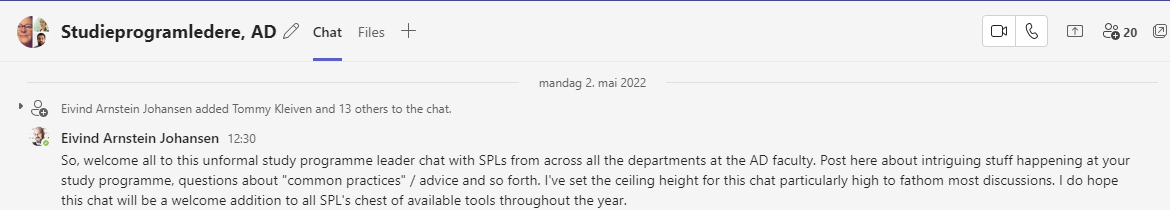 10
Programdrevet utvikling og drift – fora for samarbeid
Studieprogramleders «dilemma» og "balansekunst": Som studieprogramleder har du fokus på programnivået og programmets læringsutbytte, mens det er instituttleder som tildeler ressurser og ofte må prioritere mellom flere studieprogram og ulike målsetninger. Hvilke fora er nødvendig for å legge til rette for et godt samarbeid mellom deg som studieprogramleder, instituttleder/nestleder utdanning og emneansvarlige for å nå målet om å utdanne kandidater med etterspurt kompetanse som bidrar til NTNUs visjon, Kunnskap for en bedre verden?
Fora for samarbeid med undervisere i programmet: Pedagogisk og faglig utvikling skjer både innad i og mellom emner og som studieprogramleder som skal gi råd og anbefaleringer på vegne av studieprogrammet, behøver du derfor ulike fora å jobbe i. Dersom det ikke allerede eksisterer et egnet fora der emnenansvarlige og studieprogramleder møtes, så har du en god anledning til å etablere dette.
Dialog rundt ressurser og beslutninger: Som studieprogramleder har du en begrenset beslutningsmyndighet når det kommer til hvordan instituttets ressurser skal benyttes, men dine råd og anbefalinger har stor betydning i dialogen med instituttleder/nestleder for utdanning for å kunne avklare spørsmål på vegne av programmet.
Kvalitetsarbeid: Din rolle i utdanningskvalitetssystemet er å ivaretar programperspektivet og er å sørge for at studieprogrammets læringsutbyttebeskrivelse er oppdatert og relevant og at emnene som inngår bidrar til at studentene oppnår læringsutbyttet i studieprogrammet. NTNU har etablerte prosesser, retningslinjer og veiledere for hvordan dette arbeidet skal foregå. Et av virkemidlene i kvalitetssystemet er utdanningsdialogmøtene med prorektor ved NTNU og med prodekan for utdanning og bærekraft. Du får invitasjon i god tid før dette skal foregå.
I kvalitetsarbeidet inngår også vurdering av både kvalitative og kvantitative data. Emnerapporter og studentevalueringer (referansegrupperapporter el.) utgjør en stor del av det kvalitative grunnlaget, mens programlederrapporten i Star Tableau gir deg god oversikt over kvantitative data om studieprogrammet. I tillegg har du oversikten Kunnskapsgrunnlag og tilgjengelige ressurser til instituttenes kvalitetsmelding for utdanning som er ment å skulle gi en samlet oversikt over tilgjengelige datakilder knyttet til NTNU sine utvalgte kvalitetsområder (inkludert Studiebarometeret og NTNU sin Kandidatundersøkelse).
11
«Hovedbestillingen» – de fire utdanningskvalitetsprosessene
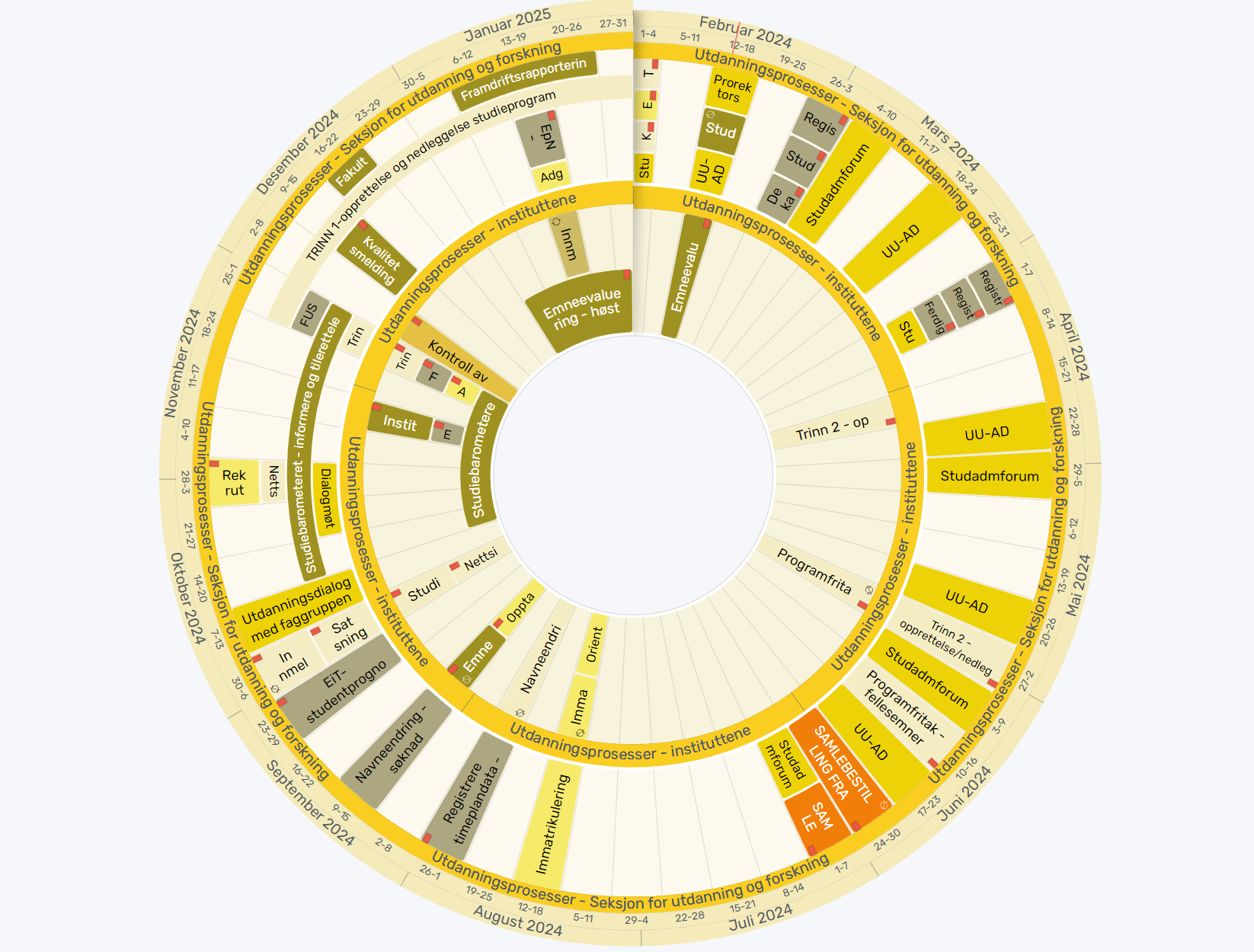 A – Prosess for kvalitetsmelding
B – Prosess for opprettelse og nedleggelse av studieprogram
C – Prosess for dimensjonering av opptaksrammer
D – Prosess for studieplanrevisjon

Disse fire årshjulprosessene kalles gjerne NTNUs løpende utdanningskvalitetsprosesser, og til sammen skal de sikre og dokumentere kvalitet gjennom systematisk utvikling, dimensjonering og revisjon av våre studieportefølje i henhold til mål og rammer. Det er viktig at du setter deg inn i retningslinjene som er utarbeidet for disse.
Årshjul - prosesser for arbeid med utdanningskvalitet ved AD
12
Studieprogramleders (administrative) oppgaver i kvalitetssystemet
Innhente kunnskapsgrunnlag gjør du ved å:
lese tidligere emne-, programrapporter og tiltaksplaner
ha dialog med emneansvarlige, studentrepresentanter, studieprogramråd og studiekonsulenter
analysere  kvantitative utdanningsdata - utdanningskvalitet AD 
skaffe oversikt over Kunnskapsgrunnlag og tilgjengelige ressurser til instituttenes kvalitetsmelding for utdanning
Planlegging av evalueringen tar utgangspunkt i studieplanen, sammen med evalueringsrapporter og oppfølgingsplaner fra tidligere gjennomføringer. Disse finner du i KASPER  eller i Studiekvalitetsportalen
NTNUs verktøy for utdanningskvalitet – KASPER skal bidra med prosesstøtte slik at A og D henger godt sammen
Årlig evaluering av studieprogrammet gjør du ved å skrive evauleringsrapport og utarbeide plan for utvikling/tiltaksplan i NTNUs verktøy for utdanningskvalitet - KASPER

For å kunne utarbeide evalueringsrapporten, er du avhengig av emneevalueringer fra emneansvarlige i programmet som igjen inkluderer studenttilbakemeldinger (referansegrupperapporter eller andre studenttilbakemeldinger)
I studieplanrevisjonen tar du  utgangspunkt i tiltaksplan etter programevalueringen for å gjøre den endringene som er ønskelig for det kommende studieåret.

Endring i studieprogrambeskrivelser og studiets oppbygging gjøres i NTNUs verktøy for utdanningskvalitet – KASPER, mens endringer i emner/emnebeskrivelser revideres i EpN
13
Hvem er dine "gode  administrative hjelpere"?
Gjør deg kjent med hvem som kan hjelpe deg med hva hos studieadministrasjonen. Utdanningsområdet er regulert av mange lover, forskrifter, rutiner og andre rammeverk - noe administrasjonen kjenner godt til. Studieadministrasjonen på instituttet vet ofte hva som er "lov" og "ikke lov", og hvordan du best skal oppnå det du ønsker innenfor gjeldende regelverk. 
Studieadministrasjonen tilbyr studieveiledning og har hovedansvaret for saksbehandling av alle typer studentsaker. Det er viktig at du lar saksbehandlingen av studiesaker alltid "starte" hos studieadministrasjonen. Du vil bli involvert ved behov (feks godkjenning av utdanning, klagesaker eller tilrettelegging av undervisning).
Studieadministrasjonen på instituttet er gjerne førstelinje for henvendelser fra studenter og ansatte, men Seksjon for utdanning og forskning (SUF) kan også gi deg råd og veiledning. Særlig gjelder dette de fire utdanningskvalitetsprosessene. Seksjonen gir også lederstøtte til fakultetsledelsen og til de prosessene som dekan og prodekan for utdanning og bærekraft iverksetter.
14
Beskrivelse av roller, råd og utvalg ved NTNU og AD
16
17